Figure 1.
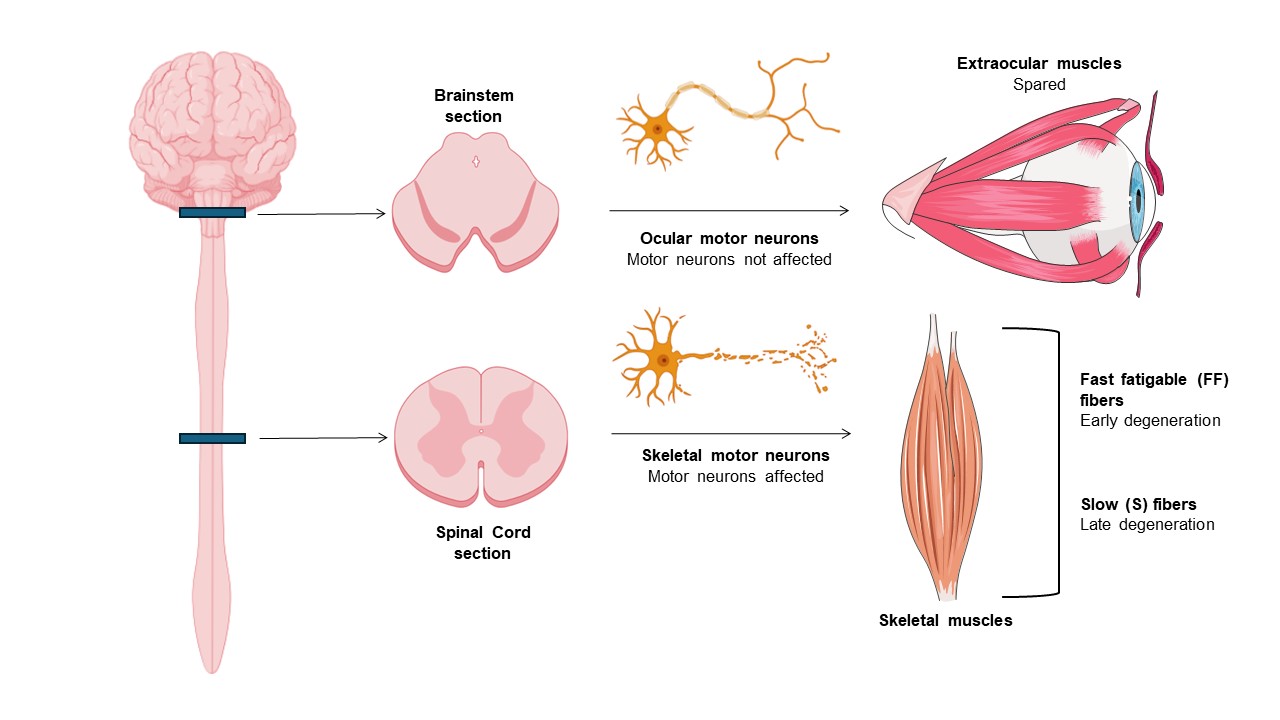 Kolici et al.; Conditioning Medicine 2024; 7(1): 22-25.